Rondetafel bijeenkomst: Industry 4.0 & Quality 4.0
16-03-2023


Sectie Data & Kwaliteit
o.l.v. Kees de Vaal
[Speaker Notes: Pagina met DAF openen
Pagina Process mining openen en op 6: min]
Inleiding
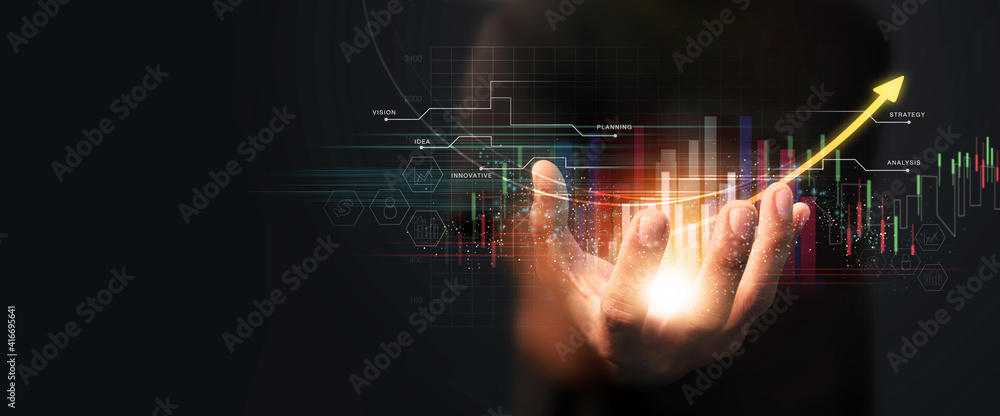 Bij deze rondetafelbijeenkomst gaan we er vanuit dat de deelnemers kennis van de twee podcasts die verzorgd zijn door Natascha Grundeken en Ben de Backker van de sectie Data & Kwaliteit (NNK.nl).

Deze podcasts zijn gebaseerd op deel 1 van het recent gepubliceerde boek De Kwaliteit van Data.

Ons doel is: ervaringen delen en nagaan welke onderwerpen leven onder de NNK-leden, zodat we daar aandacht aan kunnen besteden

PS. Deze presentatie wordt gepubliceerd op NNK.nl
Q4.0
[Speaker Notes: Technische achtergrond.
Begonnen als programmeur in Telecom
Later werkzaam op Informatiecentrum (IBM concept) ten tijde van de eerste PC’s in het bedrijfsleven

Presentatie wordt later beschikbaar gesteld]
Hoofdstuk 1: Ontwikkeling Industry / Quality  1.0 → 4.0
[Speaker Notes: Wikipedia – Great acelleration https://en.wikipedia.org/wiki/Great_Acceleration 

Atos Link: https://eu.yourcircuit.com/#/space/2670f95f-f07a-4c0b-9d55-ed7c0fc351ee?topic=82e3b356-93f6-43ad-a20b-1cec78767a8a


Alle elementen groeien sinds ongeveer 1950 (eerste industriële revolutie ????)]
Vraag
Welke ontwikkelingen rond Industry 4.0 / Quality 4.0 herken je in je eigen werkomgeving en wat betekent dit voor je werk?
[Speaker Notes: Hieronder volgen enkele ontwerpsuggesties. 
Je kunt ze in deze volgorde gebruiken.
Of je kiest er een of meer en wisselt deze af.
Inspiratie nodig? Bekijk deze tips: https://www.frankwatching.com/archive/2020/01/13/presentatie-overtuigen/]
Enablers van Industry 4.0
→ Digitaal leiderschap → Datagedreven cultuur → Aangepaste wijze van auditeren
[Speaker Notes: Invloed door mensen is onder andere goed te zien in garnalen (shrimp aquaculture, maar denk ook aan zalm)
Biodiversiteit]
Hoofdstuk 2:Management in Industry 4.0
→ Digitaal leiderschap → Datagedreven cultuur → Aangepaste wijze van auditeren
[Speaker Notes: Invloed door mensen is onder andere goed te zien in garnalen (shrimp aquaculture, maar denk ook aan zalm)
Biodiversiteit]
Vraag
Op welke wijze heeft jouw organisatie Quality 4.0 geïmplementeerd t.a.v.: 

Digitaal leiderschap, 
Datagedreven cultuur en 
Aangepaste wijze van auditeren 

En wat is het effect hiervan?
[Speaker Notes: Hieronder volgen enkele ontwerpsuggesties. 
Je kunt ze in deze volgorde gebruiken.
Of je kiest er een of meer en wisselt deze af.
Inspiratie nodig? Bekijk deze tips: https://www.frankwatching.com/archive/2020/01/13/presentatie-overtuigen/]
Namens de sectie Data & Kwaliteit
Dank voor jullie deelname
Publicaties NNK Sectie Data & Kwaliteit
Podcasts:
 Data en kwaliteit - deel 1
 Data en kwaliteit - deel 2

Artikelen:
Het veranderende ecosysteem van de kwaliteitsmanager

Boek: De Kwaliteit van Data
Het boek kan besteld worden via de boekhandel, bol.com, managementboek,nl of rechtstreeks via de webwinkel van Boekscout en kost € 28,99 (incl. bezorgkosten).
[Speaker Notes: Industry 
1.0 – Mechanisatie (waterkracht, stoomkracht)
2.0 – Massaproductie, productielijnen, elektriciteit
3.0 – Computer en (lokale) automatisering
4.0 – End-to-end integratie automatisering

DeFeo:]
data-analyse
big data toepassingen
algoritmen en deep learning
dashboards
data storytelling
visualisatie en grafische vormgeving
democratisering van de informatie – toepassingen op de werkvloer
juridische en ethische aspecten
Quality 4.0
succesverhalen van toepassingen van bovenstaande onderwerpen
NNK Werkgroep Data en KwaliteitOnderwerpen